Net Input Price Indexes – Accounting for Imports in the Cost of Production
Federal Economic Statistics Advisory Committee
December 11, 2020

Susan E. Fleck, PhD
Office of Prices and Living Conditions
U.S. Bureau of Labor Statistics
INTRODUCTION
GDP = C + I + G + X - M
GDP = C + I + G + X – M
Intermediate Demand Measures Inputs into Domestic Production
Net Input Price Indexes Based on Detailed Products
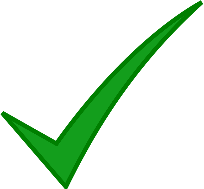 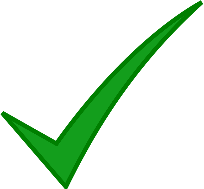 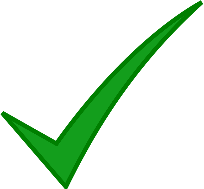 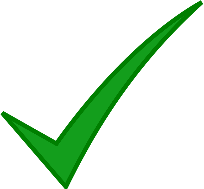 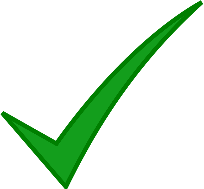 Net Input Price Indexes Publication Format
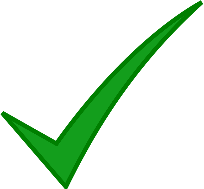 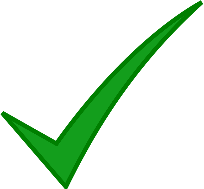 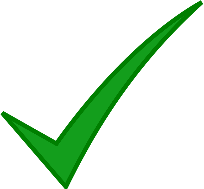 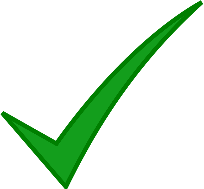 What Do Industry Net Input Price Indexes Offer
Relevant, reliable, and accessible
Parse out imported intermediates by domestic use in greater detail than other intermediate input price indexes.
Use unpublished BLS detailed price indexes
Posted monthly
Break out by Domestic/Import, Goods/Service
HISTORICAL CONTEXT
Brief History
Brief History
2007 Redux – Import Price Indexes in the News
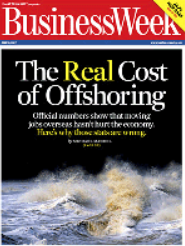 2007 Redux – Globalization and U.S. Statistics
$1 million budget proposal
Do statistical measure of the United States economy correctly interprets the impact of imports and outsourced production; 
Do statistical measures of the United States economy result in an accurate report of United States gross domestic product (GDP), productivity, and other aspects of economic performance; 
Is the impact of imports on United States manufacturing levels and competitiveness accurately reported; and 
Do the methods used for accounting for imported goods and United States wages result in overstating economic growth, domestic manufacturing output, and productivity growth?
What actions should be taken to produce more accurate import price indices on a regular basis; and 
What other measures of economic analysis should be used to accurately reflect the globalization of economic activity and offshoring of domestic production?
Offshoring Price Index Bias Example
New Net Input Price Index on Balance
Responds to industry data user needs
Based on official PPIs and MPIs
Updated Monthly with PFEIs
Cost effective
Fair proxy of a buyer’s price index
Does not address sourcing substitution bias
Excludes labor and capital investment 
Does not account for imported services
Excludes domestically produced services where no PPI is published
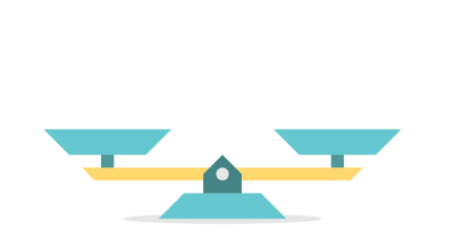 DETAILS
Net Input Price Index –Example of Relative Importance, Dec 2019
Net Input Price Index –Example of Relative Importance, Dec 2019
97 PPIs
47 PPIs
26 MPIs
Attributes of Combined Input Indexes
OPLC Net Input Price Indexes
OPT Combined Input Intermediate Price Index
BEA Intermediate Input Price Index
Industry Inputs exc. intraindustry transactions
Business
Approximately 3-digit NAICS
Dec 2018 onward
Monthly (NSA)
Modified Laspeyres
Inputs to sectoral output
Private Business
Approximately 3-digit NAICS
1987 onward
Annual
Tornquist
Inputs to gross output
Total economy
Approximately 3-digit NAICS
1947 onward,  Annual; 2005Q1 onward, Quarterly (SA)
Fisher
2019Q1=100
2019Q1=100
2019Q1=100
Relevance of Net Input Price Indexes
Industry level analysis
Price transmission analysis 
Deflation of industries with no marketable output (ie social assistance)
Contract price adjustment
Deflation of inputs to domestic production
23
Where to Find the Net Input Price Indexes
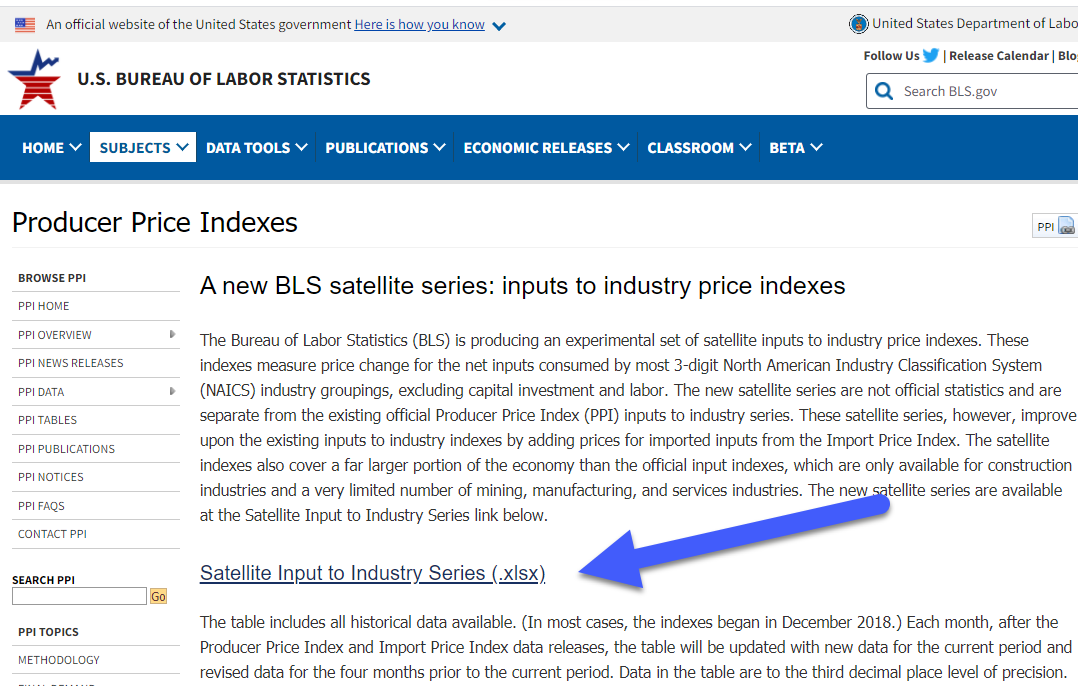 Website: https://www.bls.gov/ppi/a-new-bls-satellite-series-inputs-to-industry-price-indexes.htm
Article: https://www.bls.gov/opub/mlr/2015/article/new-ppi-net-inputs-to-industry-indexes.htm
Next Steps
Collect feedback: Satellite_Series_Feedback@bls.gov
Compare with other intermediate input price index measures
Evaluate resources required to publish at different levels of detail (4-digit NAICS, NIPA, grouping by E-M-S) 
Evaluate proposed improvements to MPIs using administrative trade data to mitigate new goods and country substitution bias for imported intermediates
Thank you
And thanks to the Producer Price Index and Import/Export Price Index staff for their work over the past four years to develop the approach for this new data product.
Methodology: weights – domestic inputs
27
Methodology: weights – imported inputs
28